Business model workshop
Is a VCSE business model broken?
About this session
What is a business model?
“A business model describes the rationale of how an organization creates, delivers, resources and captures value”

The village hall
The grant funded service delivery
Supply and demand
Price
Supply
Price
Demand
Quality
The customer:
The customer that pays/funds the service
The customer that receive the service
Both need to receive value
Thinking through the resources to deliver?
Better option
Is it feasible?
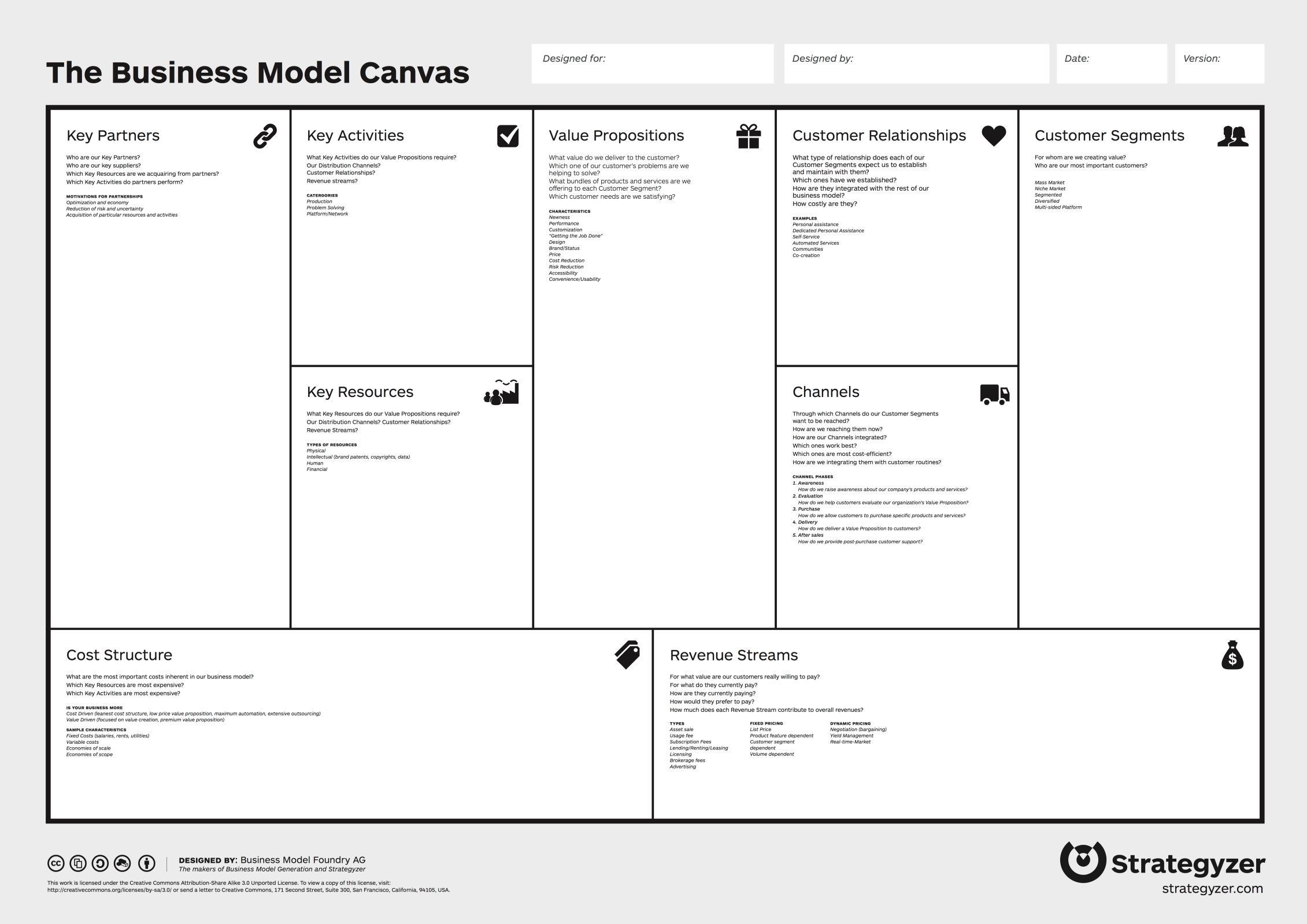